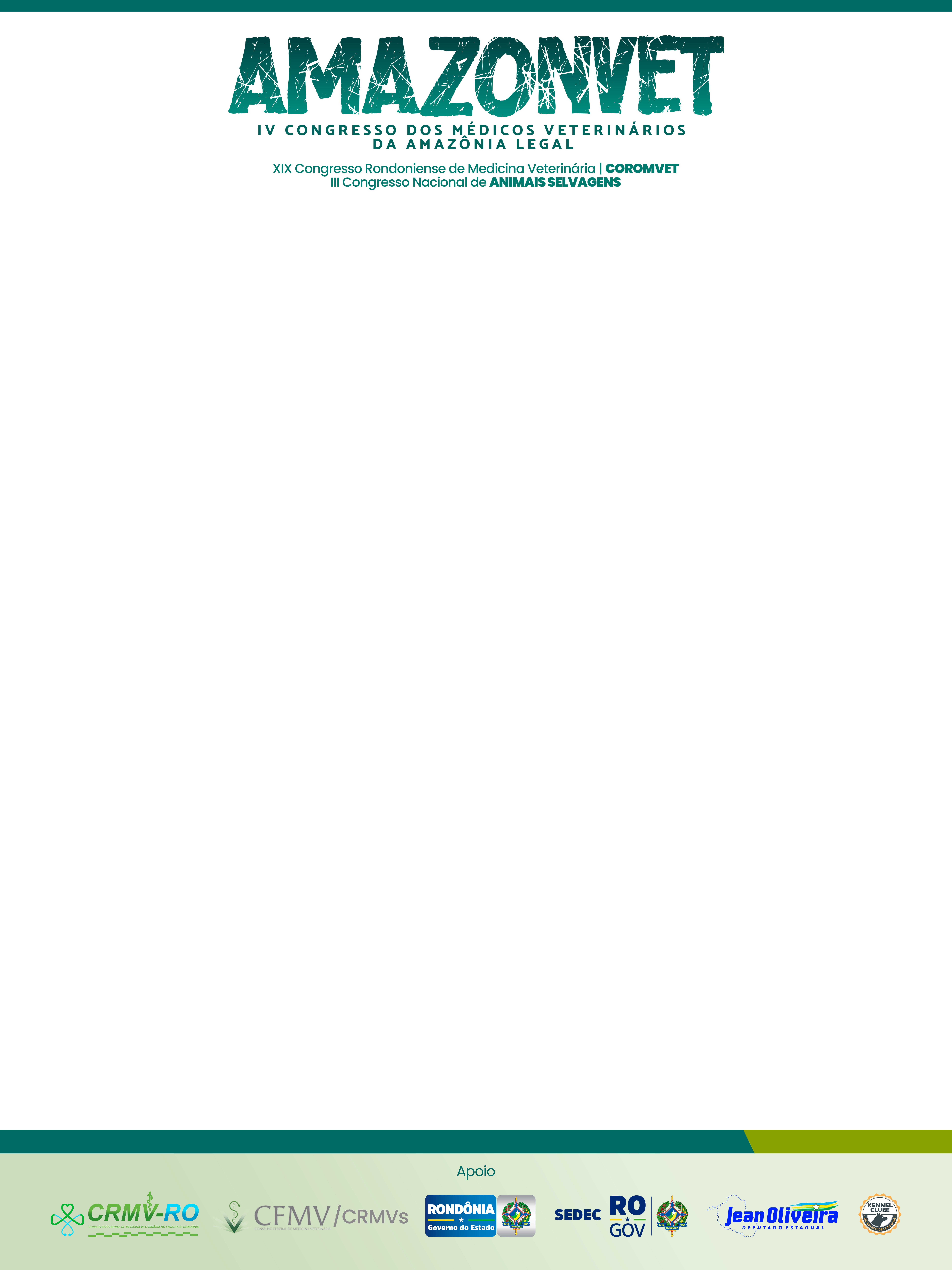 Cronograma de Apresentações da Mostra Científica 
Grande Animais
Dia 05/08/2024                                                                             Horário: 15:40 a 16:20
Utilização do Barbatimão (Stryphnodendron adstrinngens) na terapia da Papilomatose Bovina
Cartão de saúde equina
Avaliação dos índices de conforto térmico de vacas leiteiras em um sistema de confinamento do tipo compost barn na Amazônia Ocidental
Caracterização do perfil de consumidores de carne no município de Alta Floresta – Mato Grosso, Brasil
 Influência do tipo de castração sobre o desempenho e características de carcaça de bovinos cruzados Angus x Nelore confinados – estudo experimental
Aditivos hidrofóbicos para o retardo da lixiviação de potássio em solo arenoso 
Biofertilizantes e o desenvolvimento do capim braquiária
Escore fecal como indicador da nutrição de vacas leiteiras
Perfil de propriedades leiteiras ou com produção mista situadas no município de Jaru-RO
Potencial produtivo em propriedades leiteiras de Rolim de Moura-RO
Prevalência de mastite subclínica na Zona da Mata Rondoniense
Desenvolvimento em altura da Brachiaria brizantha cv. Piatã em resposta a diferentes níveis de sombreamento na região amazônica
Anasarca fetal em ovino no município de Lábrea, Amazonas – Relato de caso
Tratamento clínico de ferida crônica em membro posterior esquerdo de equino - relato de caso
Efeito do CE e do GnRH34 na fertilidade de vacas Nelore pós-parto submetidas a protocolos de IATF
Análise econômica da utilização do protocolo CE-GnRH34 na IATF de vacas de corte
Espalhabilidade de tecidos da babosa
Desenvolvimento em altura da Brachiaria brizantha cv. Marandu em resposta a diferentes níveis de sombreamento na região amazônica
Avaliação de habilidade materna mensurado em diferentes categorias de matrizes nelore PO.
Suplementação estratégica para novilhas (Bos indicus) super precoce
O que fazer com vacas que ainda estão com o dispositivo intravaginal de progesterona no momento da IATF?
Aspectos clínicos e patológicos de acidente botrópico fatal em ovino
Laceração perineal de 3° grau e fístula reto-vaginal em égua Quarto de Milha primipara
Diagnóstico Histopatológico e Tratamento Cirúrgico de Habronemose Cutânea em Localização Atípica
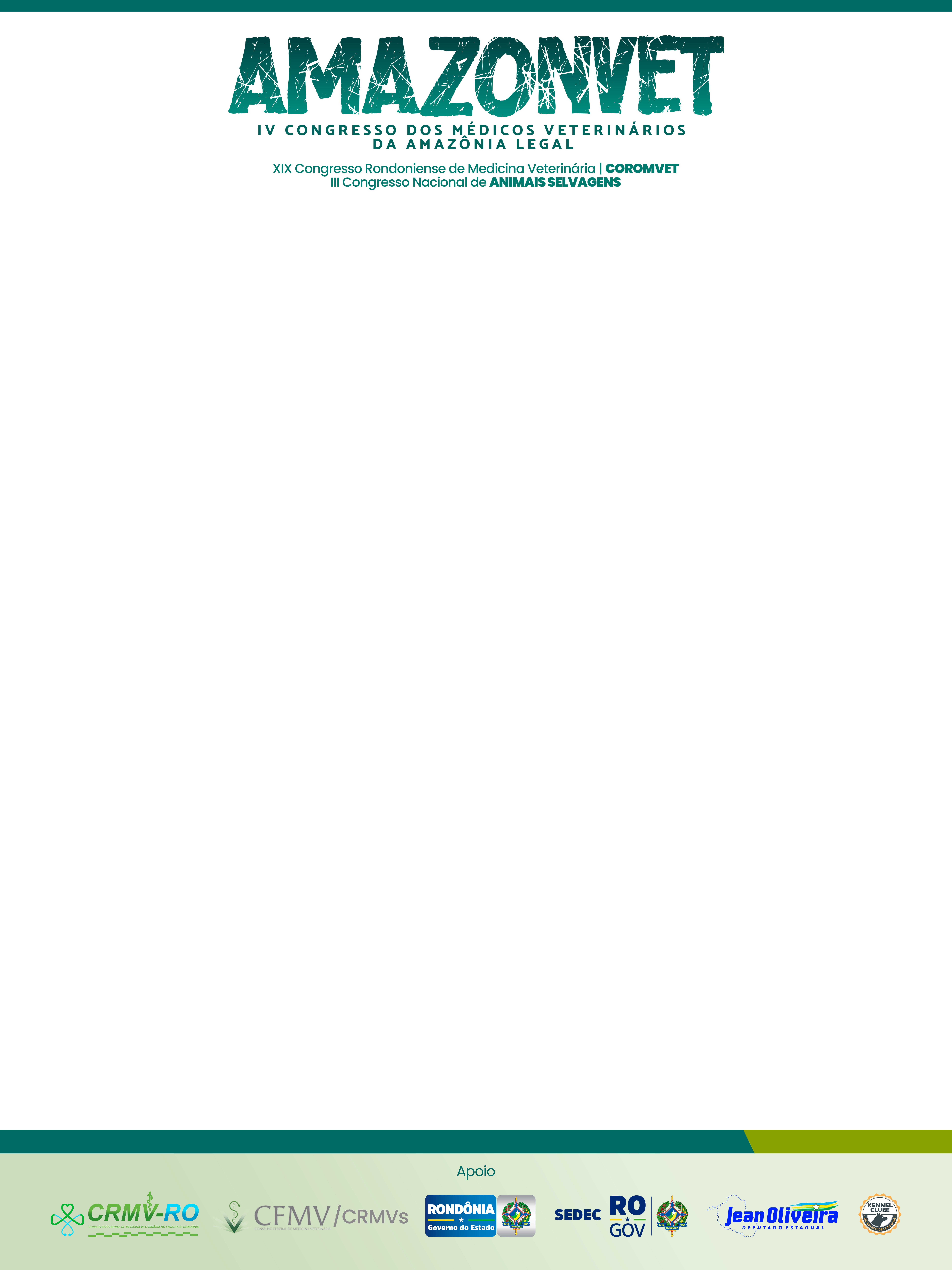 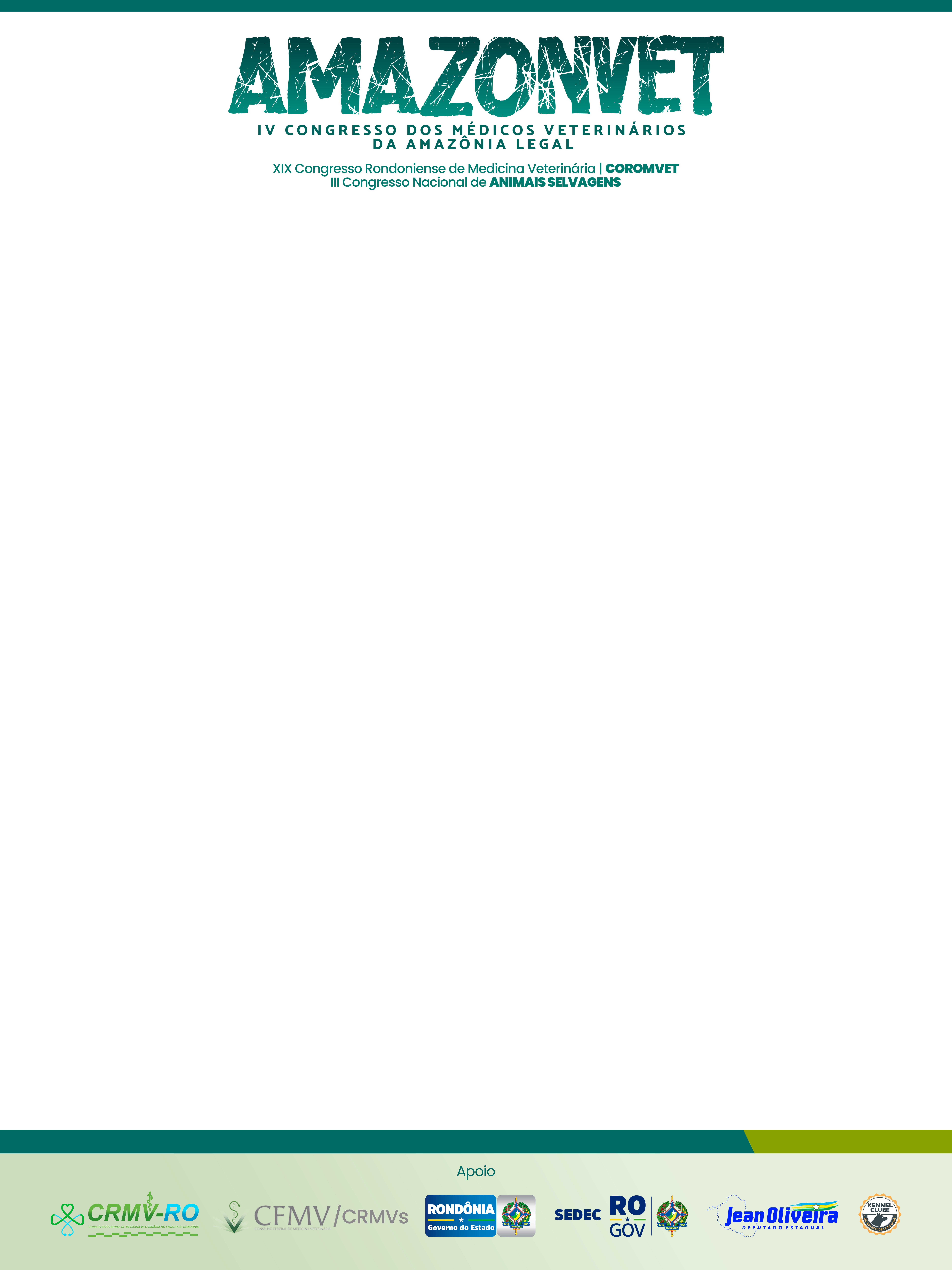 Cronograma de Apresentações da Mostra Científica 
Grande Animais
Dia 06/08/2024                                                                             Horário: 09:40 a 10:10
Relação entre classificação do corpo Lúteo e a taxa de concepção de Receptoras de embrião bovinos produzidos in vitro no estado de Rondônia
Resultado do uso de sêmen fresco em programa de inseminação artificial em tempo fixo em fazenda no Município de Jaru-RO
Relato de caso: Ressincronização precoce após a IATF com uso de ultrassonografia no modo Doppler em vacas de leite
Parâmetros hematológicos em frangos de corte alimentados com frutos de buriti
Tendência temporal do efetivo de rebanho de bovinos, Acre, 2011 a 2022
Ocorrência de plantas daninhas em pastagens de Rio Branco, Acre
Efeito do tipo de mão de obra na rentabilidade de sistemas de produção de leite
Avaliação do desempenho econômico e produtivo de bezerros F1 Nelore X Angus naturalmente infestados por larvas de Cochliomyia hominivorax em Rondônia
Efeito da ressincronização da ovulação em fêmeas bovinas (Bos taurus indicus) após a inseminação artificial em tempo fixo
Boas Práticas e Manejo Sanitário do Gado de Leite
Estudo retrospectivo da casuística de animais de produção atendidos no estado de Rondônia por meio de projeto de extensão universitária do IFRO Campus Jaru no período de agosto de 2022 a maio de 2024
Levantamento sobre o nível de conhecimento dos produtores de leite do município de Jaru/RO em relação à mastite bovina e sua ocorrência 
Perfil epidemiológico da raiva herbívora no município de  Jaru de 2006 a 2023.
Caracterização genética de papilomatose cutânea bovina na Região do Vale do Guaporé, Rondônia, Brasil
Análise de testes de mastite em vacas em lactação visando a percepção de contaminação no manejo
 Atividade acaricida da Copaifera langsgorffii sobre parâmetros biológicos de fêmeas ingurgitadas de Rhipicephalus (Boophilus)microplus. 
Novas abordagens associadas a exérese cirúrgica para tratamento de Pitiose equina refratária ao uso de corticosteróide
Tratamento de peritonite iatrogênica devido à punção de saco herniário em uma potra
Carcinoma de Células Escamosas em Pálpebra Superior em Garanhão Paint Horse
Surto de carbúnculo sintomático em propriedade no Município de Jaru-RO- Relato de caso
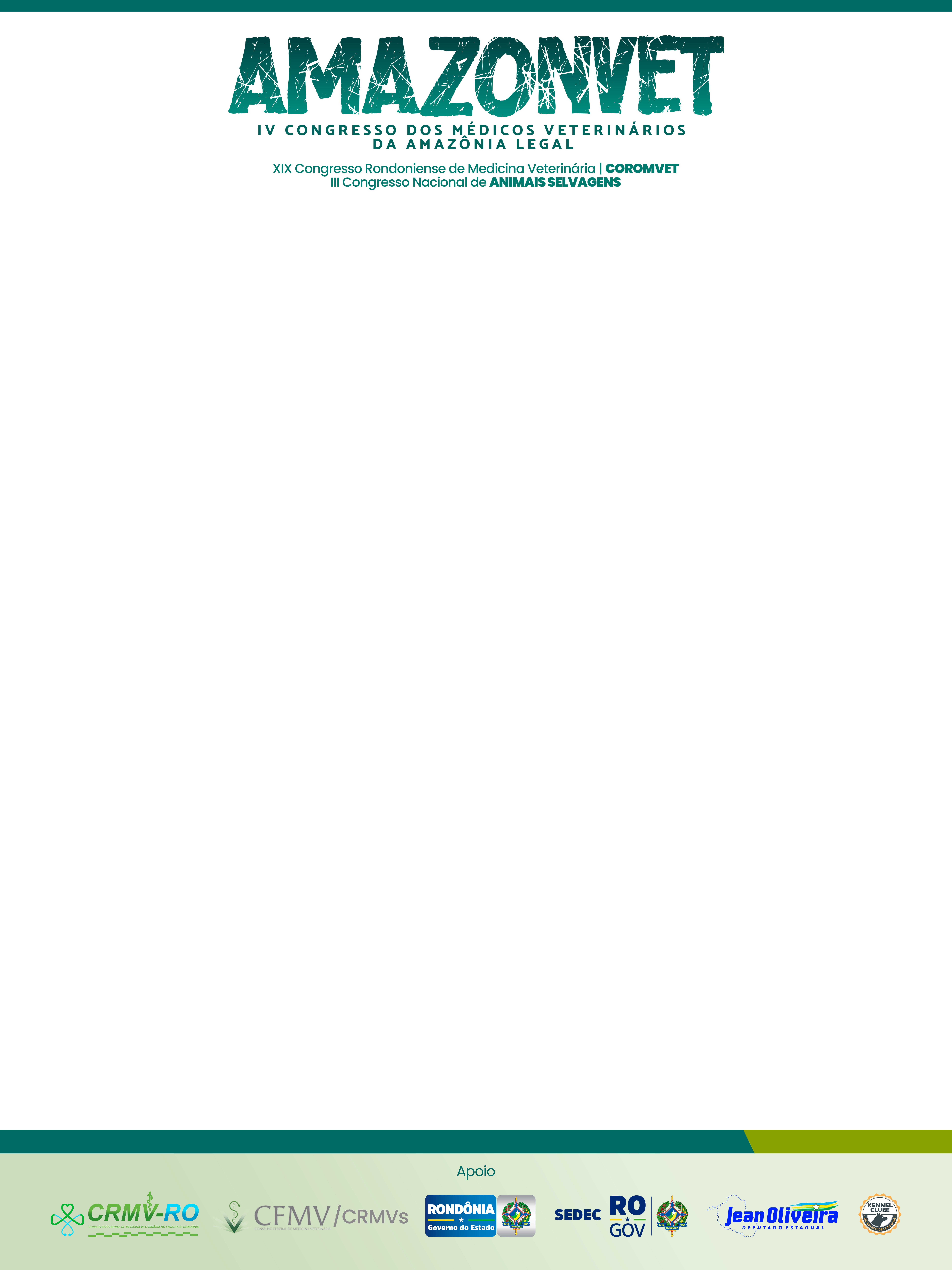 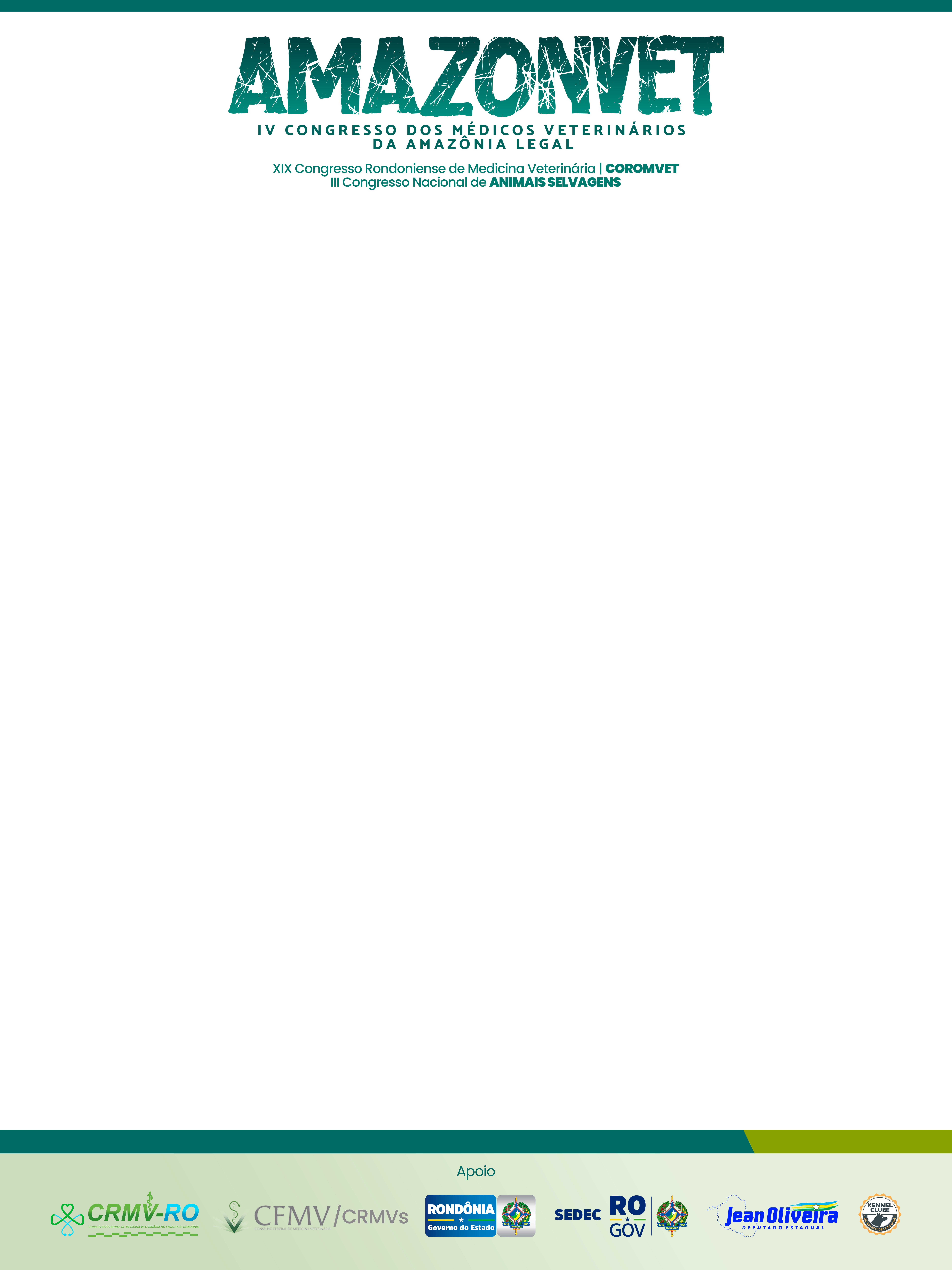 Cronograma de Apresentações da Mostra Científica 
Grande Animais
Dia 06/08/2024                                                                             Horário: 09:40 a 10:10
Principais gêneros de nematódeos gastrointestinais em bovinos de corte em uma propriedade em Boca do Acre, Amazonas
Avaliação da qualidade microbiológica da água proveniente de instituições educacionais da cidade de Rolim de Moura, RO.
Pesquisa de bactérias mesófilas em carne bovina moída provenientes de açougues da cidade de Rolim de Moura –RO
Pesquisa de E. coli em carne bovina moída provenientes de açougues da cidade de Rolim de Moura –RO
Readoção de potro pela própria mãe – relato de caso
Produção de vídeos didáticos de anatomia animal como recurso de aprendizagem suplementar no curso de Medicina Veterinária do IFRO - Campus Jaru resgatada: relato de caso
Acrobustite Em Touro Nelore
Burkholderia Mallei: Assintomático – Relato De Caso 
Hepatite e alopecia causada por intoxicação medicamentosa em égua na cidade de Recife-PE – Relato de caso
Mieloencefalite protozoária equina: relato de caso
Relato de Caso: Achado de Metrite em Matrizeira
Bloqueio bilateral do plano transverso abdominal ecoguiado em potro submetido a herniorrafia umbilical
Criptorquidismo unilateral abdominal em equino: relato de caso 
Achados laboratoriais em cadela com carcinoma de células transicionais Compressão medular por abscesso em bezerro: relato de caso no município de Colorado do Oeste, RO.
Babesiose cerebral em bezerro com nove dias de vida: primeiro relato de caso no estado de Rondônia.
Uso de fitoterápicos no tratamento de carrapatos (Rhipicephalus (Boophilus) microplus): uma nova alternativa
Hepatite e nefrite bacteriana em aves de postura: relato de caso
Intersexo Bovino (Bos taurus)
Cistite - Pielonefrite hemorrágica em matriz suína em Rondônia - relato de caso Meningoencefalite por herpesvírus bovino do tipo 5 no município de Ministro Andreazza-RO - relato de caso
Uso de fitoterápico em ferida lacerada em equino – relato de caso
Relato de Caso: Múltiplos abscessos pulmonares em um bovino na cidade de Ji-Paraná-RO
 Osteodistrofia fibrosa em equinos (equus ferus caballus) : relato de caso
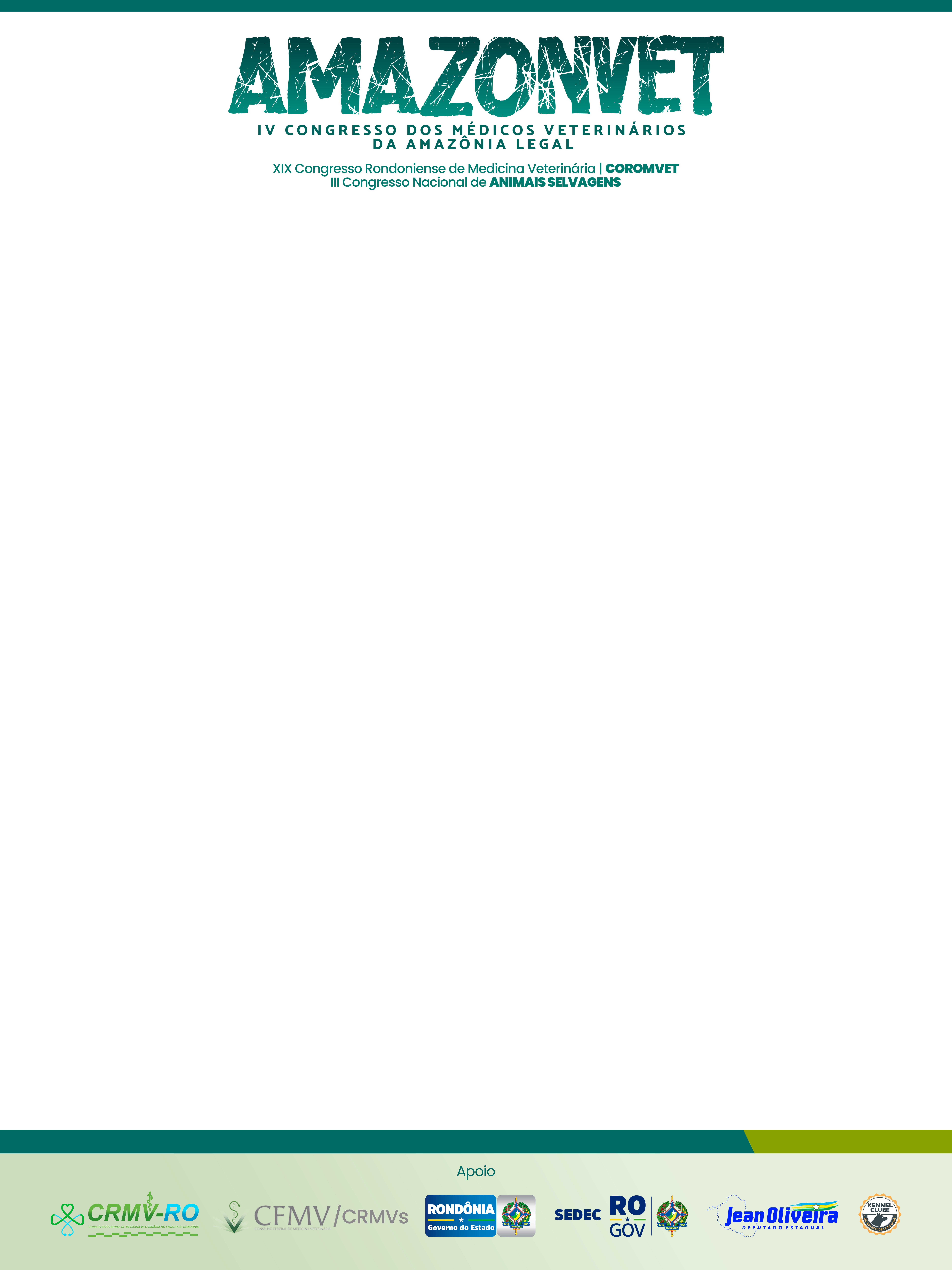